Химия
9 КЛАСС
ТЕМА 
 Серебро и золото. Физические свойства серебра и золота. Применение
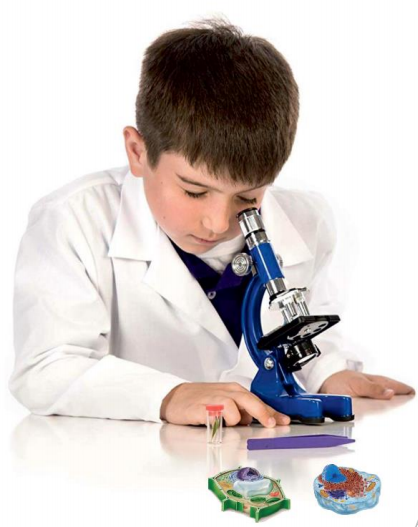 План урока
Общая характеристика элементов IБ-группы. Золото. Серебро
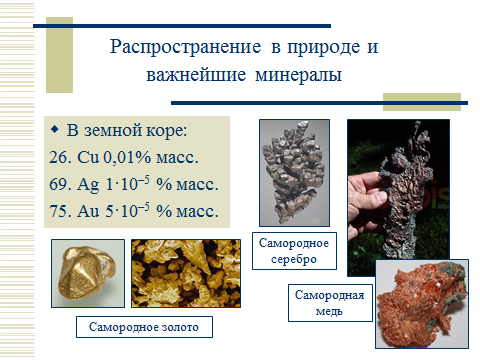 Серебро
Серебро. 
Серебро Ag - тяжелый пластичный металл с характерным блеском, 
Тпл = 962°С, 
обладает наибольшей среди металлов электро- и теплопроводностью, 
образует сплавы со многими металлами.
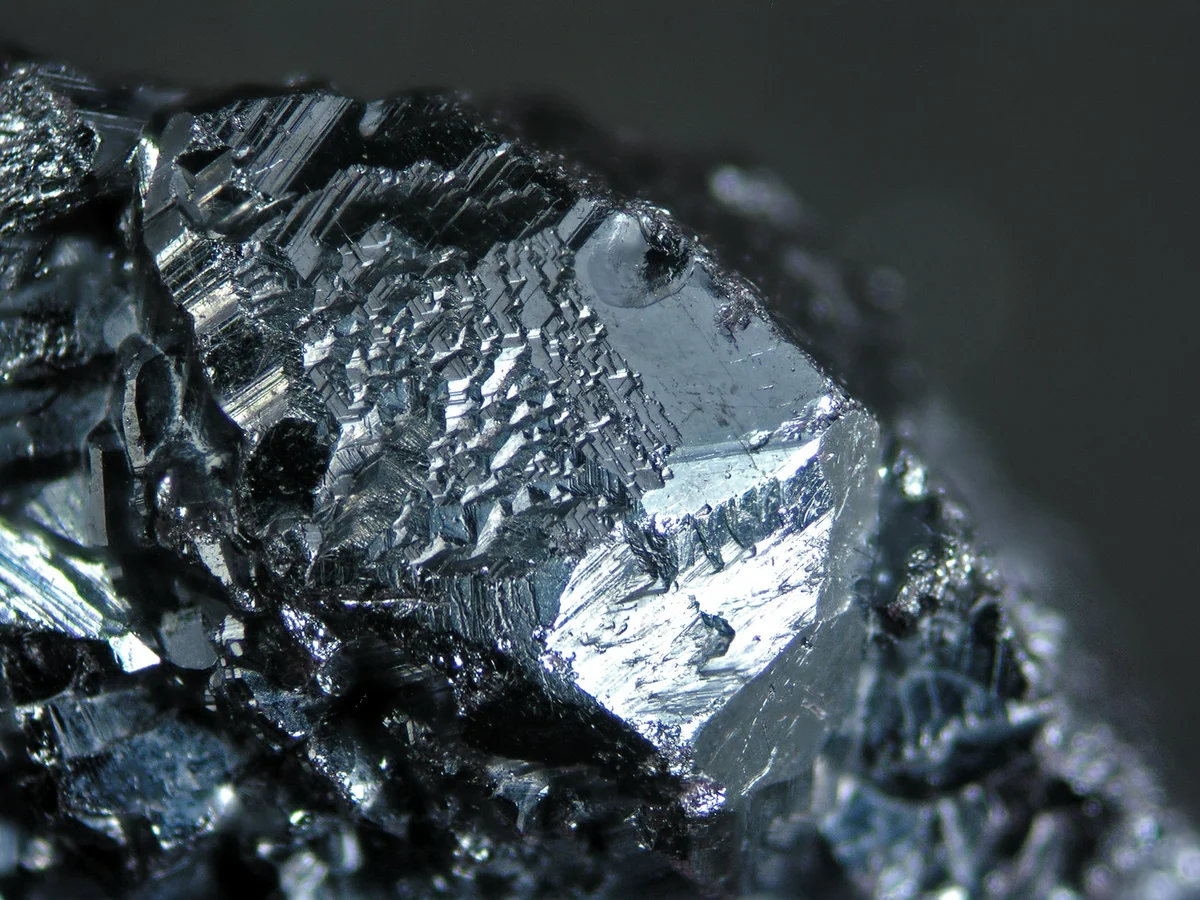 Свойства серебра
Является малоактивным (благородным) металлом, непосредственно не взаимодействует с О2, не реагирует с разбавленными растворами НСl, H2SO4
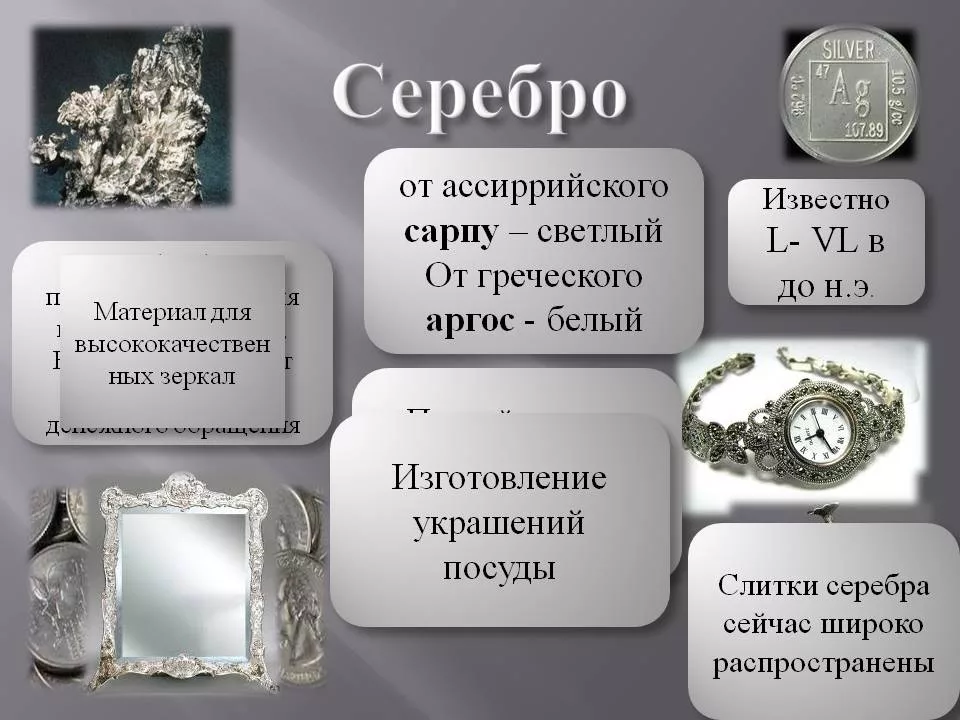 Химические свойства
2Ag + Cl2 = 2AgCl;
4Ag + 2SO2 + 2O2 = 2Ag2SO4;	(>450°C)
2Ag + H2S = Ag2S + H2;
2Ag + 2HI = 2AgI + H2;
2Ag + 2H2SO4(конц.) = Ag2SO4 + 2H2O + SO2;
Ag + 2НNO3(конц.) = AgNO3 + H2O + NO2
Соединение серебра
Оксид серебра Ag2O - твердое вещество темно-коричневого цвета, 
разлагается при нагревании, проявляет основные свойства, 
плохо растворяется в НСI и H2SO4 за счет образования на поверхности солей  AgCl и Ag2SO4,
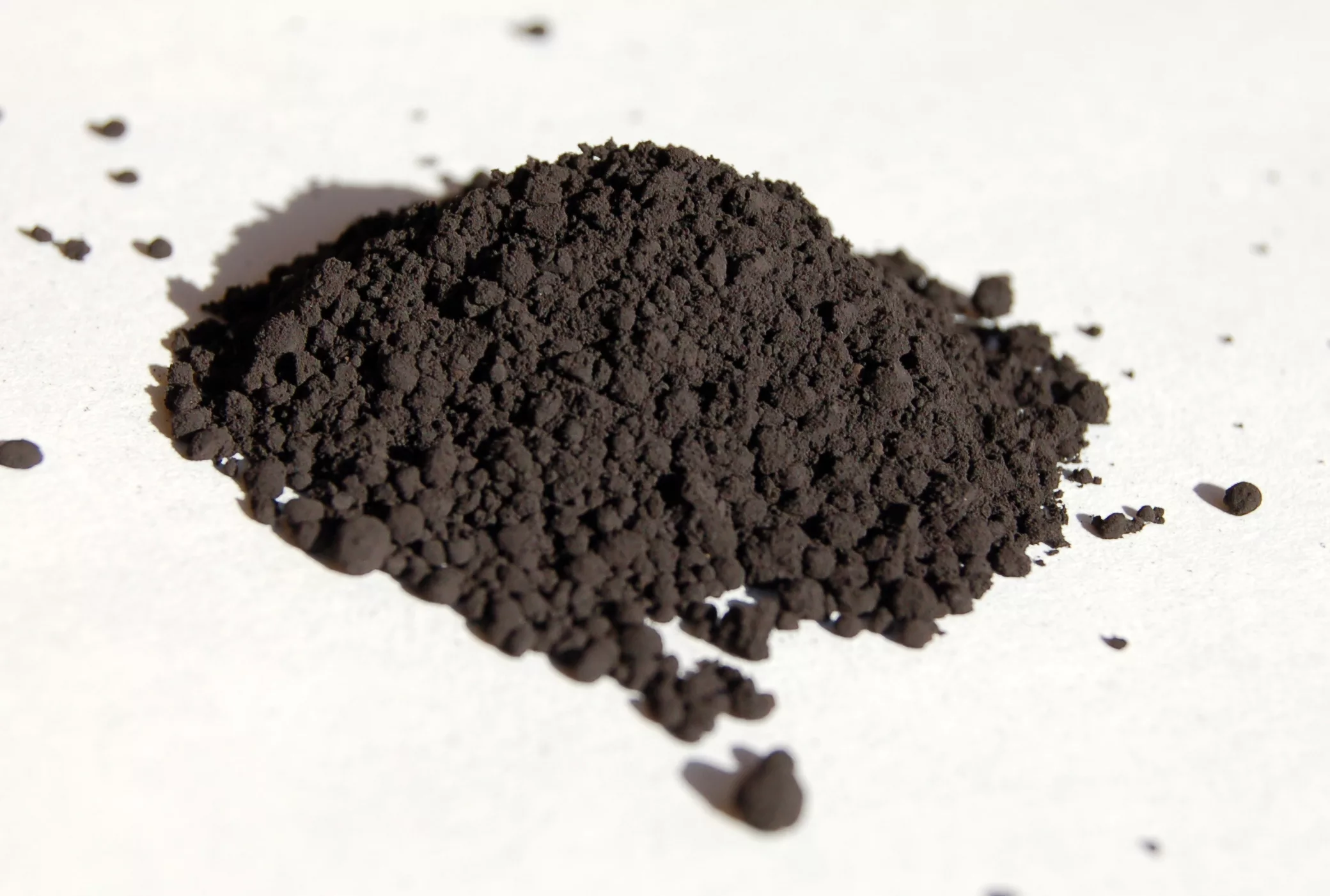 Химические свойства
2Ag2O = 4Ag + О2;	(150°С)
Ag2O + 4NH4OH = 2[Ag(NH3)2]OH + ЗН2О;
Ag2O + 2НNО3(разб) = 2AgNO3 + Н2О;
Ag2O + H2О2(конц) = 2Ag + О2 + Н2О.
Соли серебра
Соли серебра не растворимы в воде, исключение составляют AgF, AgNO3, AgClO3, AgClO4.
Взаимодействие с гидратом аммиака, тиосульфатом натрия, карбонатом аммония (повторить качественные реакции на галогениды – НЛВ).
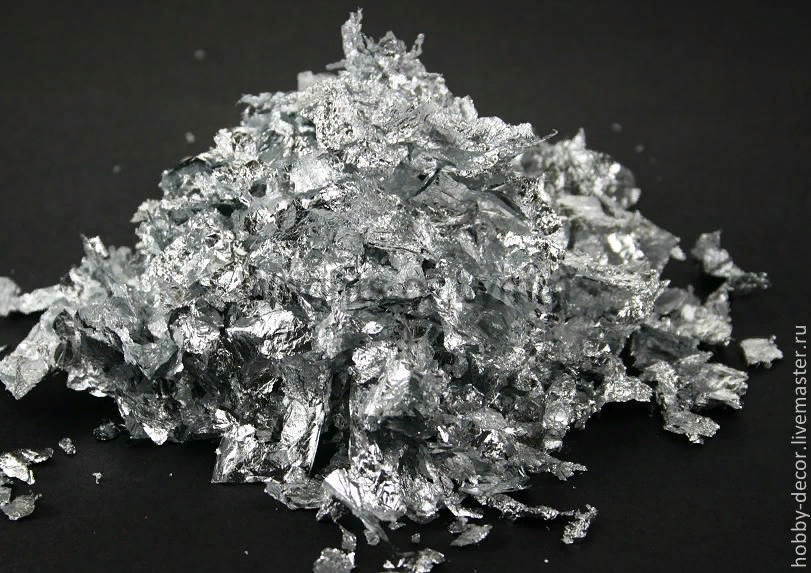 Поталь- современная имитация сусального золота
качественная реакция на хлорид-ион:
HCl + AgNO3 → AgCl↓ + HNO3
NaCl + AgNO3 → AgCl↓ + NaNO3
AgCl + 2NH3 • H2O → [Ag(NH3)2]Cl + 2H2O
AgCl + (NH4)2СO3 → [Ag(NH3)2]Cl + СO2↑                                                           +    H2O
AgCl + 2Na2S2O3 → Na3[Ag(S2O3)2] + NaCl
Качественные реакции
Качественные реакции
качественная реакция на бромид-ион:
NaBr + AgNO3 → AgBr↓ + NaNO3
AgBr + 2NH3 • H2O → [Ag(NH3)2]Br + 2H2O
AgBr + (NH4)2СO3 ≠
AgBr + 2Na2S2O3 → Na3[Ag(S2O3)2] + NaBr
Качественные реакции
качественная реакция на иодид-ион:
NaI + AgNO3 → AgI↓ + NaNO3
AgI + 2NH3 • H2O ≠ 
AgI + (NH4)2СO3 ≠
AgI + 2Na2S2O3 → Na3[Ag(S2O3)2] + NaI
Применение серебра
Растворимые соли серебра, попадая в организм        в больших дозах, вызывают острое отравление, подобно другим тяжелым элементам-металлам 
При этом, как правило, серебро связывается атомами серы белков. В результате инактивируются соответствующие ферменты, свертываются белки
Применение серебра
Вода, содержащая ионы серебра порядка                  10-8 ммоль/л, обладает бактерицидным действием, что обусловлено образованием нерастворимых альбуминатов
Эффективность бактерицидного действия серебра выше, чем у хлора, хлорной извести, карболовой кислоты
Золото Au –
желтый, ковкий, тяжелый металл,
 Тпл = 1064°С, 
благородный металл.Нахождение в природе. Встречается в виде самородного золота
Золото
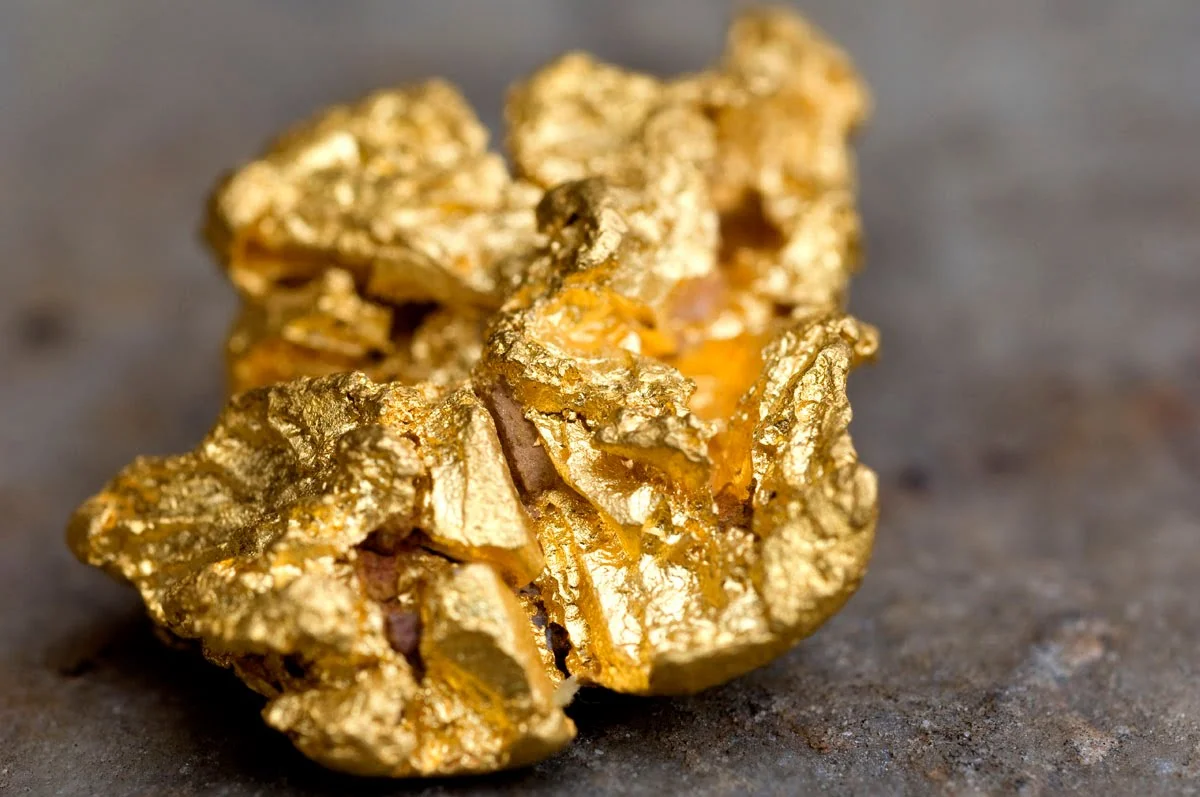 Золото
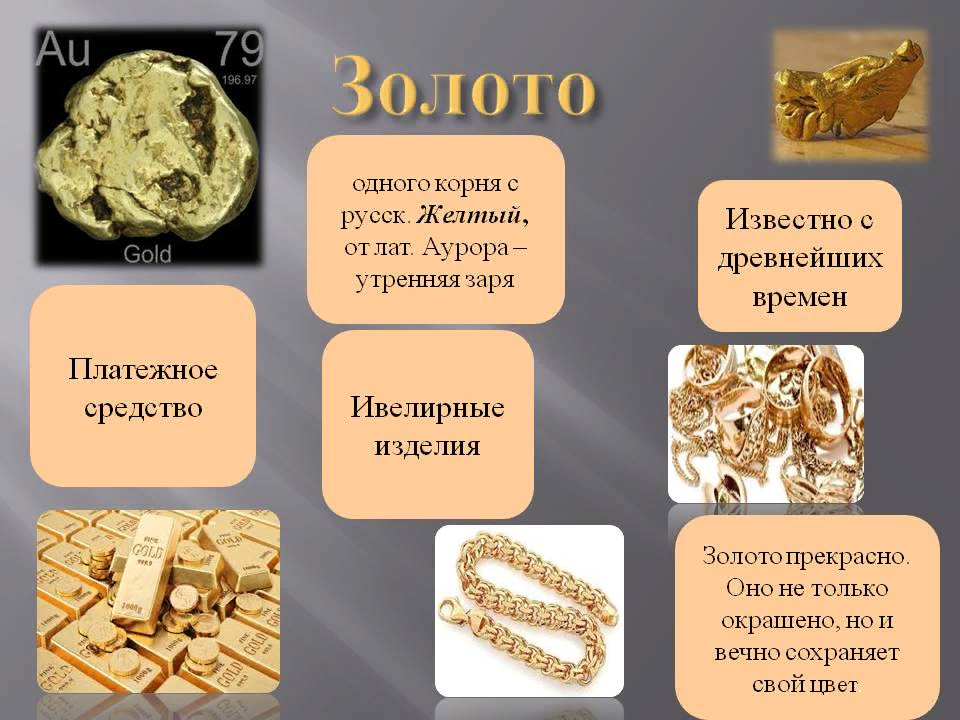 Золото:
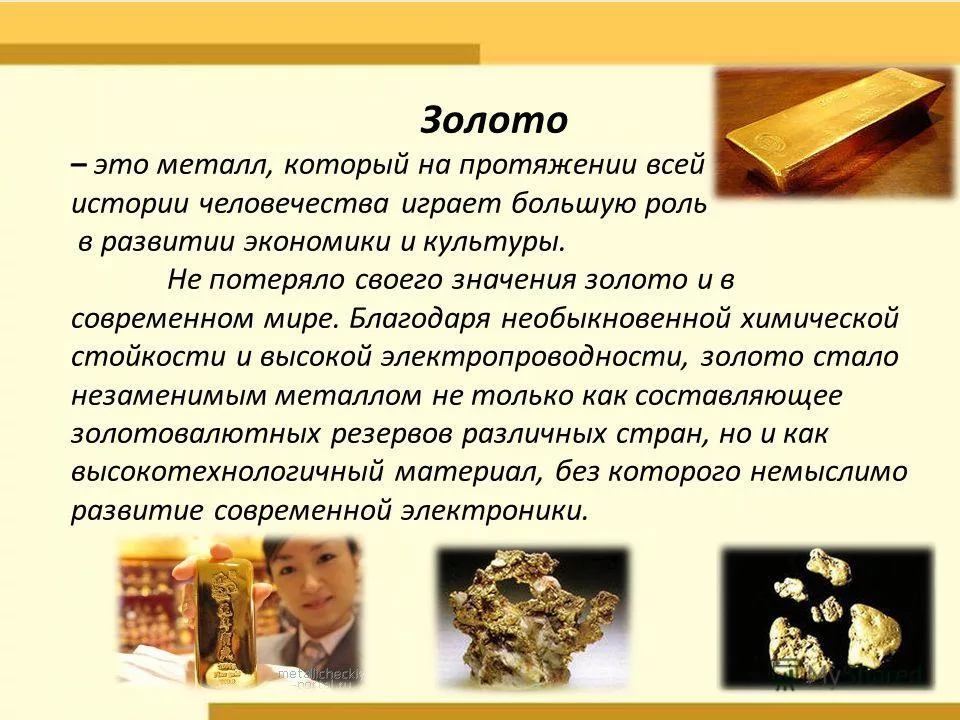 Свойства золота
Не реагирует с водой, кислотами, щелочами, кислородом, азотом, углеродом, серой 
Переводится в раствор "царской водкой", со ртутью образует амальгаму, при нагревании взаимодействует с галогенами.
Химические свойства
Au + НNО3(конц) + 4НСl(конц) = H[AuCl4] + NO + 2H2О;
2Au + 3Сl2 = 2AuCl3 	(130°С)
Соединения золота
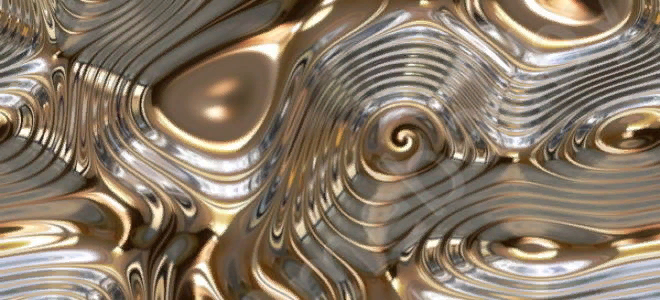 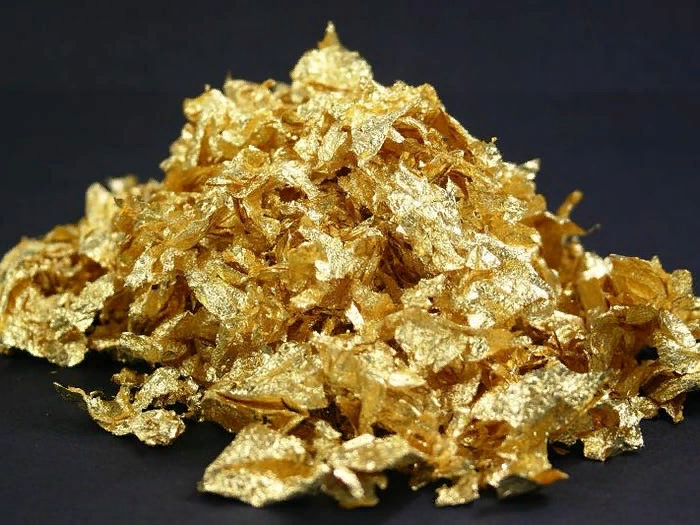 Оксид и гидроксид золота (III) нерастворимы в воде, проявляют амфотерные свойства:   
Au(OH)3 + 3HCl = AuCl3 + 3H2O
Au(OH)3 + 4HNO3 = H[Au(NO3)4] + 3H2O
Au(OH)3 + NaOH = Na[Au(OH)4] - гидроксоаурат (III)
Соединения золота
Соединения Au (III) проявляют окислительные свойства:
Подобрать коэффициенты:
AuCl3 + H2O2 (конц.) → Au (коллоид) +O2 + HCl
H[AuCl4] +SO2+H2O →H[AuCl2]+H2SO4 + HCl
Закрепление знаний
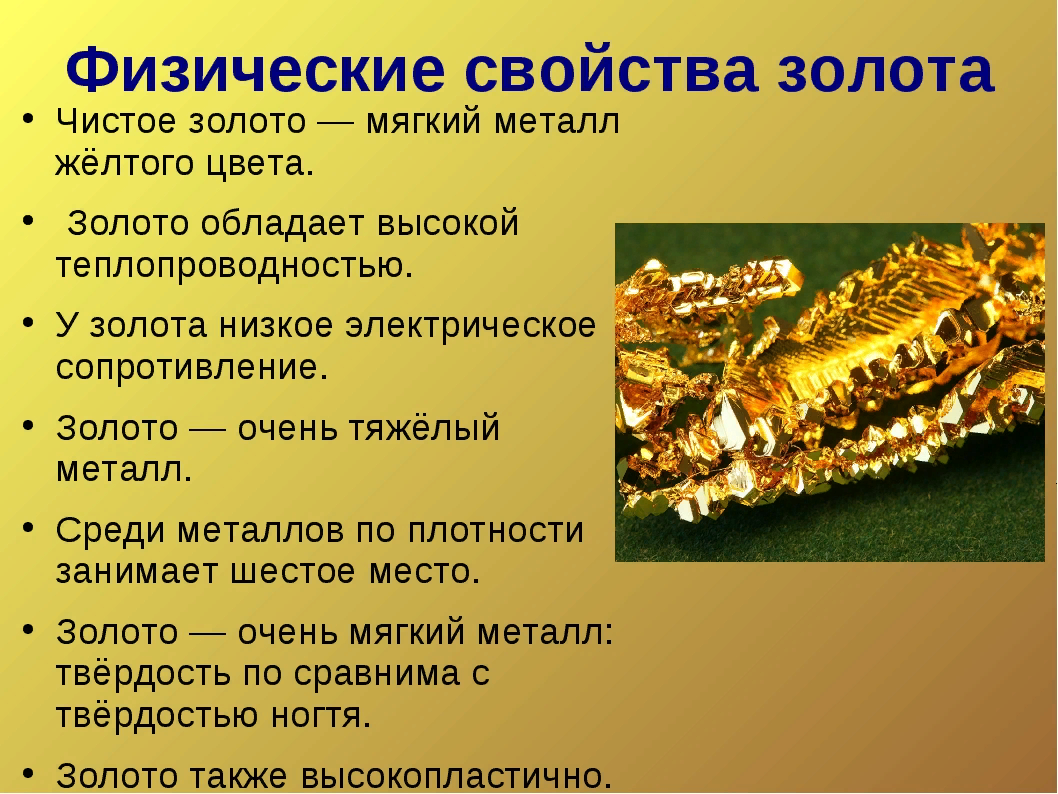 Закрепление знаний
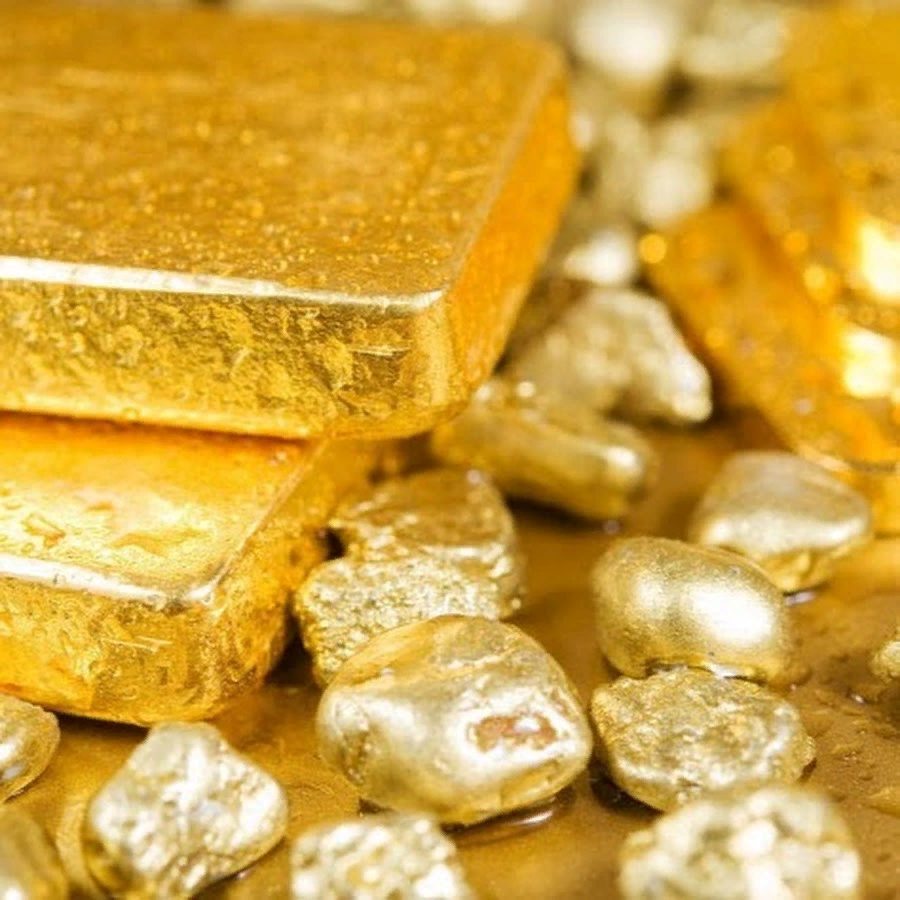 Прочитать параграф 29
Ответить на вопросы 3-4 на стр.139